PROGRESS ON MTSF 2019-2024 JOB CREATION TARGETS 
  (APRIL-DECEMBER 2021)
PRIORITY 2: ECONOMY & JOB CREATION
 
PC ON EMPLOYMENT AND LABOUR
1
Contents
01
02
05
06
08
09
10
MTSF Performance Tracker
Recommendations
Introduction and Background
Strategic Intent for Priority 2
Binding Constraints to Job Creation
07
Progress (April to December 2021)
03
Key MTSF Interventions
04
Challenges/Remedial Actions
National Annual Strategic Plan (NASP)
Methodology and Approach
Introduction and Background
The Medium-Term Strategic Framework (MTSF) is the government’s five-year programme for the implementation of the NDP 2030 and of the electoral mandate for each administration. 
The MTSF 2019–2024 is anchored on seven priorities adopted by government for the sixth administration, namely:
Priority 1:  A capable, ethical and developmental state 
Priority 2:  Economic transformation and job creation
Priority 3:  Education, skills and health 
Priority 4:  Consolidating the social wage through reliable and quality basic services
Priority 5:  Spatial integration, human settlements and local government
Priority 6:  Social cohesion and safe communities
Priority 7:  A better Africa and world
In light of the impact of the COVID-19 pandemic, government had to revise its planning framework to accommodate and provide for the impact of the virus at a socio-economic level. 
Accordingly, government, developed the Economic Reconstruction and Recovery Plan (ERRP) for a catalytic response to the impact of the virus. 
The 2019-2024 MTSF has been revised to accommodate the new environment.
3
Strategic Intent for Priority 2
Priority 2’s focus areas seek to achieve: 
economic growth of 2-3% per annum; 
reduce unemployment to 20-24% with 2 million new jobs created especially for youth; 
increase investment to reach 23% of GDP by 2024; and
increased participation, ownership and access to resources and opportunities by women, youth and persons with disability. 
This can only be attained through coordinated efforts in implementing initiatives that are focused on reigniting the economy and job opportunities. 
Government regulation should be fit for purpose - flexible and adaptive to accommodate our current Covid-19 operational environment and structural constrained economic trajectory. 

NB: This report will focus on the Job Creation Interventions: More decent jobs sustained and created outcome.
4
More decent jobs sustained and created: Key MTSF interventions
Sustainable long-term growth is needed to sharply reduce unemployment. This requires both broad structural reforms as well as targeted interventions. 
The MTSF set a target of reducing unemployment to between 20% to 24% by 2024, with at least 2 million new jobs created. Job creation remains one of government’s key priorities, however some of the programmes aimed at job creation were adversely affected by the COVID-19 pandemic resulting in about 1.4 million people losing their jobs at the end of 2020. Consequently, the unemployment rate reached a record high of 34,9% in Q3:2021, with 7.6 million people looking for work. 
The high unemployment rate among the youth remains a major concern in South Africa as youth continue to account for the largest proportion of unemployed people. Youth aged 15-24 years and 25-34 years recorded the highest unemployment rates of 66,5% and 43,8% respectively in Q3:2021. About 3,4 million (33,5%) out of 10,2 million young people aged 15-24 years were not in employment, education or training (NEET). 
In the medium term, particular focus will be given to recovering lost jobs and creating new ones, as a result NEDLAC repurposed some of its job commitments to support Economic Reconstruction and Recovery Plan (ERRP) initiatives.
5
More decent jobs sustained and created: Key MTSF interventions
Job Summit Commitments: Reflects solutions to job retention and job creation blockages and opportunities as agreed by the social partners to stimulate greater participation in the economy. According to the  2019-2024 MTSF, a total of 275 000 jobs have to be created per year until 2024 through Job Summit initiatives.
Operation Phakisa: Government has created seven Operation Phakisa Labs in the following sectors: oceans economy; health; ICT in basic education; mining; biodiversity; agriculture, land reform and rural development; and chemicals and waste. It is expected that 402 950 jobs will be created by 2024 through Operation Phakisa initiatives.
Public employment programmes: Government also aims to create 5 million work opportunities by 2024 through the Expanded Public Works Programme (EPWP).
Presidential Employment Stimulus: As part of the ERRP, the Presidential Employment Stimulus is public employment investment designed to respond to the rise in unemployment caused by the COVID-19 pandemic.  The target is to support close to 800 000 employment opportunities in the short-term and further plans to facilitate the creation of at least 2 million jobs in the medium-term.
6
More decent jobs sustained and created: Key MTSF interventions
Presidential Youth Employment Intervention: In terms of employment creation for the youth, government intends to facilitate the creation of at least 1 million jobs by 2024 through public and private-sector initiatives.
Creating an enabling environment for employment through policy and regulations: 
In a bid to create an enabling environment for employment through policy and regulations, government has planned to develop and implement a National Employment Policy (NEP) by 2021, aimed at fostering a demand-led employment growth. 
Government also aims to increase economic participation, ownership, access to resources, opportunities and wage equality for historically disadvantaged individuals through the amendment of the Employment Equity legislation. 
Developing a skilled and capable workforce to support inclusive growth in South Africa remain government’s key priority. Thus, the development of a Skills Priority Plan was planned for 2020/21. 
Furthermore, government will continue supporting the importation of critical skills through the revision of the visa regime.  Thus, government has a target to ensure that 95% of critical skills visas applications are adjudicated within 4 weeks by 2022.
7
National Annual Strategic Plans (NASP) Focus Areas for 2022
Given the current environment and the need to ensure stabilisation and recovery, four key areas are considered more important:
8
Goal(Impacts)
Long-term, widespread improvement in society
Intermediate effects of outputs on clients
Outcomes
Interventions, products and services produced
Outputs
Activities
Tasks personnel undertake to transform inputs to outputs
Inputs
Financial, human, and material resources
Methodology and Approach: Results-Based framework
RBM focuses on the achievement of outcomes and impacts (results)
Results
Traditionally 
only tracking inputs (resources, strategies), activities (what actually took place) and outputs (the products or services produced)
Implementation
Methodology and Approach
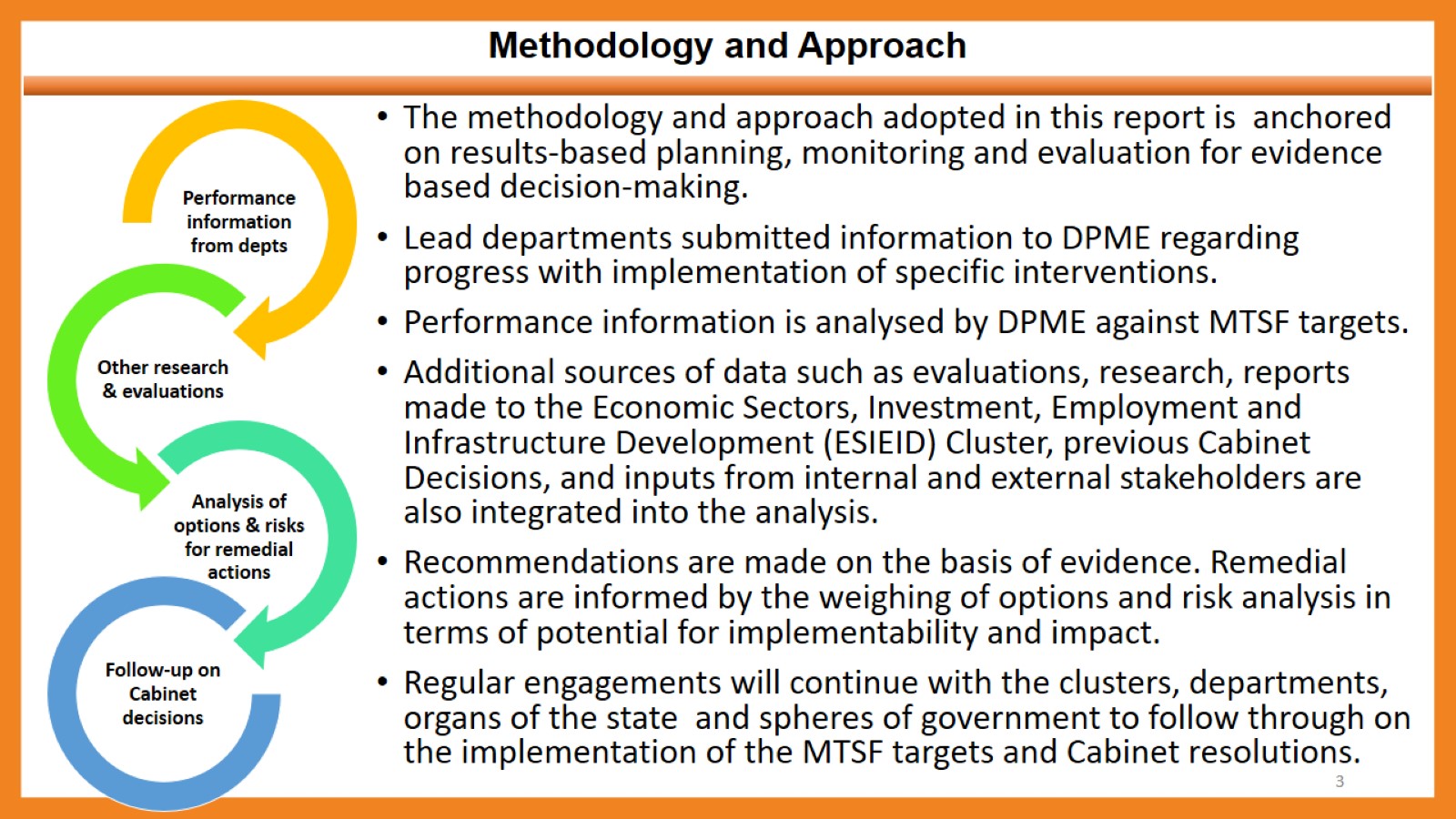 Key Outcome and Impact Indicators: MTSF
Compiled by DPME based on Statistics South Africa data
Notes: 
GDP revised from 0.8% to 0.1% (2019) and from -7% to -6.4% (2020) due to the rebasing exercised conducted by Statistics SA in Aug 2021. Stats SA on 8 March announced that the economy had grown by 1,2% in Q4: 2021, with an annual growth of 4.9% in 2021. 
Current unemployment and employment numbers are as at Q3:2021 (QLFS).
Investment - Gross Fixed Capital Formation as a percentage of GDP has been revised downwards due to rebased GDP.
Inequality and poverty current values are as at 2015/16 Statistics South Africa Study (baseline year) as no new data is available.
Summary of MTSF Monitoring Progress
The NDP diagnosis of the problems facing the state is largely unresolved (NPC Review, 2020). NDP says: 

“The main challenge has been unevenness in capacity that leads to uneven performance in local, provincial and national government…There has been many individual initiatives, but there is a tendency to jump from one quick fix or policy fad to another…(page 408)”

These challenges manifest themselves in weaknesses in the political-administrative interface, inter-governmental relations, citizen engagement and quality of service delivery



The MTSF Bi-Annual Report identifies areas as persistent under performance categorized by Priority in the following slides
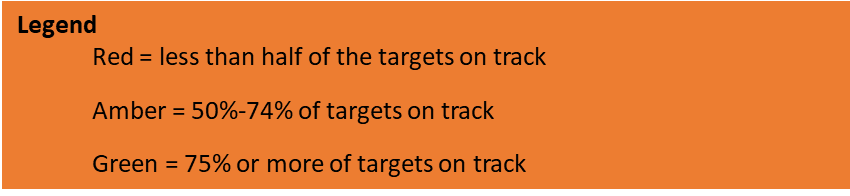 Priority 2 Outcomes: MSTF Performance Tracker
DPME’s assessment is based on governments’ performance at an output and outcome  level (e.g. employment and investment) - Evaluations are conducted at a mid-term review. 
53% of the 55 targets are lagging behind, while only 44% of the targets are on track. 
Focus was on 7 key outcomes:
Economic growth & unemployment   Legend
Industrialisation and localisation                           
Ease of doing business
Infrastructure investment
Energy security
Digital transformation
Efficient and reliable transport
Non-achievement of targets attributable to the following:
Fiscally constrained environment (austerity) affecting programme funding 
Administrative inefficiencies (i.e. procurement)
Lapses in stakeholder management  in relation to policy turnaround 
Interdependencies’ in government processes
Misalignment of priorities in the three spheres of government which impact cost of doing business, particularly at local government level
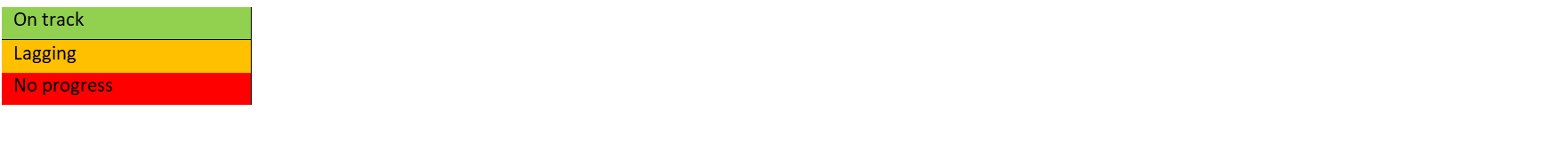 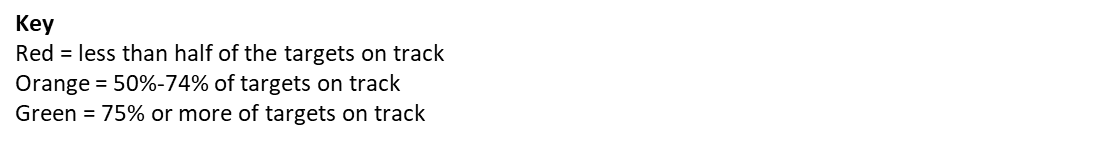 More Decent Jobs Sustained and Created: MTSF Performance Tracker
DPME’s assessment is based on governments’ performance at an output and outcome  level (e.g. employment and investment) - Evaluations are conducted at a mid-term review.
Data verification and validation:  e-QPRS for triangulation, submission of evidence and additional information, quarterly departmental engagements. 
Performance assessed against the revised 2021-2024 MTSF targets with effective from Q3 2021/22. 

Overall Performance: A total of 4 (50%) out of 8 indicators are on track.
Performance Rating:  Three-point rating system, colour-coded to provide an overview of progress.
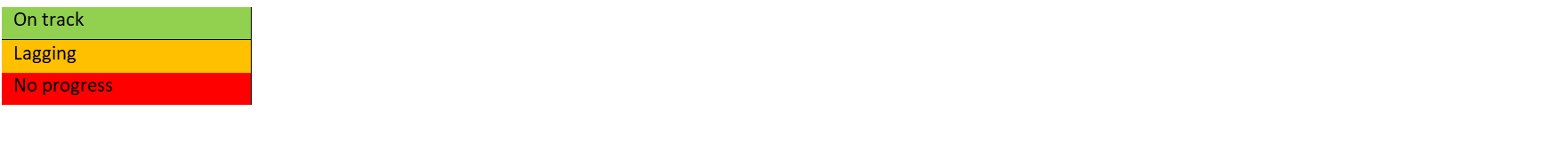 Key 
Red = less than half of the targets on track
Orange = 50%-74% of targets on track
Green = 75% or more of targets on track
Progress (April – December 2021)
Job Summit Commitments:
A total of 48 638 work seekers were placed through public employment services (PES), and 14 771 through the Unemployed Insurance Fund (UIF).
A total of 10 Persons With a Disability (PWDs) were provided with work opportunities through the Supported Employment Enterprises (SEE).
CCMA’s job saving efforts play an indirect role in job creation/retention. As such, section 189A processes facilitated by the CCMA for the period under review resulted in a total of 13 858 (44%) jobs saved. 

Operation Phakisa: A total of 4 891 jobs created through Operation Phakisa reported for DFFE as at the end of September 2021.

Public employment programmes: 
A total of 805 502 work opportunities have been reported into the EPWP Reporting System against an annual cumulative target of 1 009 972 work opportunities. The department is on track as it is currently on 80% of the set annual target.  
Of the 805 502 EPWP work opportunities created, the performance in terms of designated groups are as follows: 71% women, 37% youth: and 1% people with disabilities, this is a considerable number taking into account opportunities presented by the pandemic.
15
Progress (April – December 2021)
Presidential Employment Stimulus: 
The Presidential Employment Stimulus (PES) was launched in October 2020 as part of government’s ERRP and response to high unemployment
The programme is coordinated by the Presidency (PMO) and DEL. 
Thus far over 850 000 publicly-funded jobs and livelihood opportunities have been supported, in a diverse range of programmes
PES designed to optimise the work experience for participants, to support livelihoods and to contribute to pathways out of poverty
The first two phases of the programme have been completed and planning for the next phase has commenced

Progress on  the PES as at 31 Jan 2022
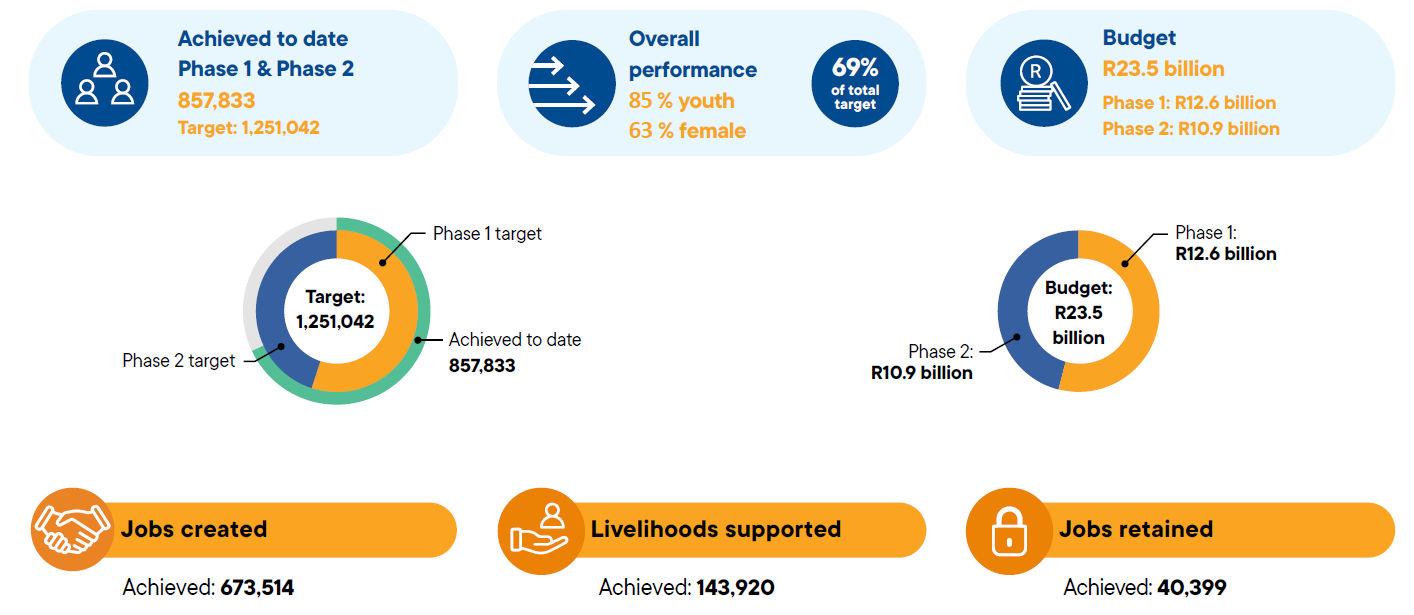 16
Progress (April – December 2021)
Creating an enabling environment for employment through policy and regulations: 
National Employment Policy (NEP):
A zero draft was developed and will be presented to Cabinet before the end of March 2022. 
The policy seeks to translate growth into jobs, and it will lead to the development of appropriate procedures and reforms that should be undertaken to ensure that investments lead to sustainable growth and decent jobs.
National Labour Migration Policy (NLMP):
As part of a larger project to develop a national employment policy, government has developed the NLMP to deal with labour movement management and to address South Africans’ expectations regarding access to work opportunities. 
The policy has been officially released for public comments.
The NLMP will introduce quotas on the total number of documented foreign nationals with work visas that can be employed in major economic sectors.
Skills Priority Plan
Draft Priority Skills Plan was developed, however only 5 out of 18 Master Plans provided inputs for the PSP. The PSP was subsequently re-oriented to support the ERRP. 
Scope of the PSP expanded to be an implementation plan of the ERRP Skills Strategy.
17
Progress (April – December 2021)
Creating an enabling environment for employment through policy and regulations: 
Revised visa regime
85.3% (against Q3 target of 85%) of critical skills visas adjudicated within 4 weeks for applications processed within the RSA (from date of receipt of application until outcome is in scan at VFS Centre - office of application)
DHA has published the final critical skills list for South Africa, outlining the skills which are in short supply in the country.

Employment Equity Amendment Bill:
The EE Amendment Bill was finalised by PC on Employment and Labour and forwarded to the National Assembly in September 2021.  
The Amendment Bill will empower the Minister of Employment and Labour to set employment equity targets for different economic sectors in SA.
18
Binding Constraints to Job Creation
Low business confidence the single most important barrier to investment in SA, hence low employment growth.
Stems from inefficient network infrastructure. 
Supply side constraints- i.e. administered prices (electricity, rail, port tariffs) due to high costs;
Weak execution of govt plans, e.g. delays in auctioning of high demand spectrum has resulted in allocative & productive inefficiencies;
Policy uncertainty and inconsistency (e.g. mining – “once empowered/always empowered”) 
Most recently slower pace of vaccinations. 
Poor delivery of basic services and crumbling infrastructure at local level.
Water crisis in Lekwa Municipality (MP) affecting poultry farming and increasing production costs.
Poor administration & crumbling infrastructure led to cheese factory closure in Lichtenburg (NW).
Sub-optimal use of public procurement as an industrial policy lever – state’s buying power.  
Illicit trade/custom fraud issues such as under-invoicing; misdeclaration; customs duty circumvention  
Skills constraints locking out young people, particularly in technology and innovation 
Competition Commission report on “Concentration and Participation” in the economy highlights excessive levels of market concertation, practically in all sectors of the economy.
Agriculture and retail industries the worst affected to the detriment of SMMEs.
19
Challenges/Areas  of Underperformance and Remedial Actions
Remedial Actions
Key Challenges /Areas of Underperformance
Implementation of structural economic reforms critical.

Department of Employment and Labour’s mandate extension to include ‘Employment’ will assist in improving the coordination of all government’s efforts to create jobs and reduce unemployment. 

The process of reconfiguring the department to incorporate this expanded mandate must be expedited.

The process of finalising the Employment Equity Amendment Bill should be expedited.
Progress towards job creation through Job Summit/ERRP initiatives slow. Reflect poor economic performance.

Implementation of Operation Phakisa initiatives appears to be dragging, evident in poor reporting on jobs created i.e. only contribution by DFFE.

Government’s commitment to increase economic opportunities for women, youth and persons with disabilities have been hindered by the lack regulated minimum targets i.e Employment Equity and Public Procurement Bills
Recommendations
For Parliament/Portfolio Committee
The process of finalising the Employment Equity Amendment Bill as well as Public Procurement must be expedited in order optimise participation of vulnerable groups into the mainstream economy.

For Department of Employment and Labour
DEL’s mandate extension to include ‘employment’ will assist in improving the coordination of all government’s efforts to create jobs and reduce unemployment. This work must be expedited.

For Economic Cluster
Implementation of structural economic reforms critical for new investment and employment generation, this must be the apex focus for the remainder of the 6th administration. This will enable the realisation of industrial masterplan objectives. 
Resource mobilisation:
Govt to provide funding to support implementation of industrial policy (business incentives).
Industrial financing support at competitive rates, especially for SMMEs.
Presidential employment stimulus must be sustained in the medium term to support job creation and livelihoods while consolidating economic recovery. 
Implementation of Operation Phakisa initiatives in the relevant sectors must be reinvigorated and regular reports provided 
Support the completion of digital hubs that are lagging behind and increase number of hubs established to promote innovation and entrepreneurship.
THANK YOU